Особенности эмоционального включения родителей детей с РАС в коррекционно-развивающий процесс
Этапы динамики семьи
Принятие диагноза ребенка
Определение своей роли в процессе помощи ребенку и принятие ответственности
Поддержание функциональности своей семьи за счет умения 
находить новые 
ресурсы, в т.ч. 
эмоциональные
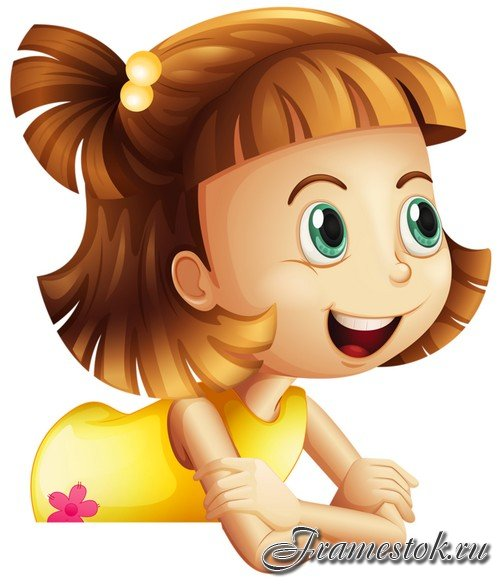 Этап принятия диагноза
Отрицание проблемы
Упрощение проблематики коррекции РАС
Трансформация собственных ценностей для 
решения необходимых 
задач по коррекции
 ребенка.
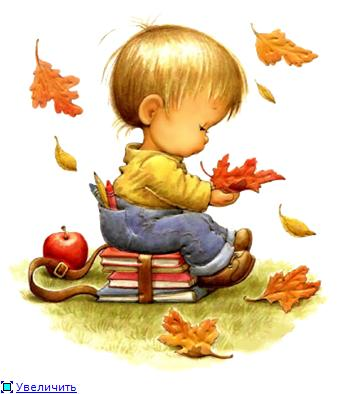 Этап определения роли в процессе помощи ребенку и принятия ответственности.
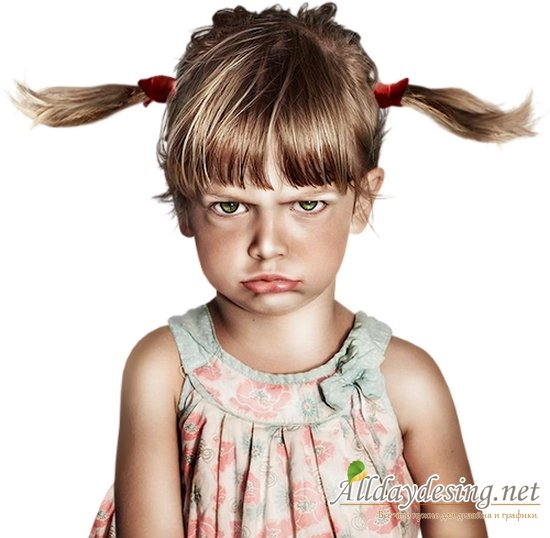 Отсутствие налаженной 
Государственной комплексной 
системы помощи детям с РАС 
2. Недостаточная информированность родителей 
3. Протест при переживания горя родителями от осознания пожизненной патологии.
Этап поддержания функциональности семьи
1. Трудности социализации ребенка с РАС
2. Необходимость постоянного включения в процесс воспитания и обучения
3. Отрицательное 
общественное мнение
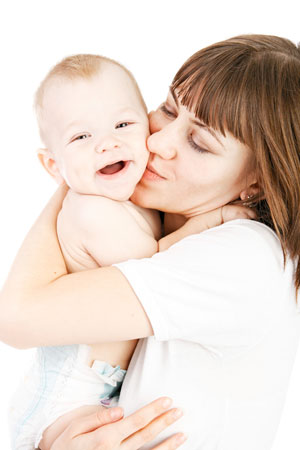 Пути помощи
1. Уменьшение симбиотичности связи с ребенком, обучение его самостоятельности и автономии
2. Изучение особенностей своего ребенка и существующих методов коррекции
3. Пересмотр ценностей и смыслов 
4. Поиск новых ресурсов
 (обучение, 
общественная работа, 
многодетность)
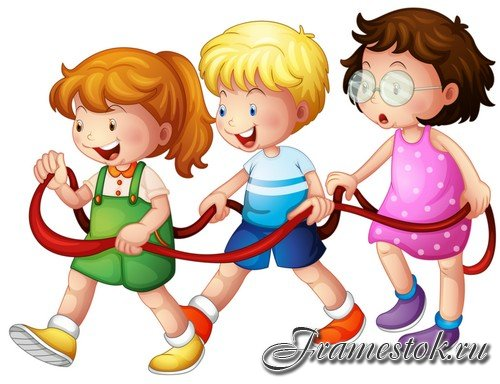